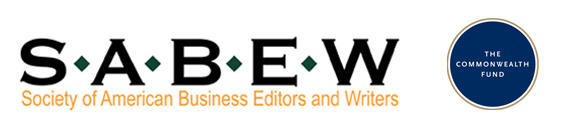 The Affordable Care Act's Health Insurance Marketplaces: 
What's the Experience So Far?
January 22, 2014
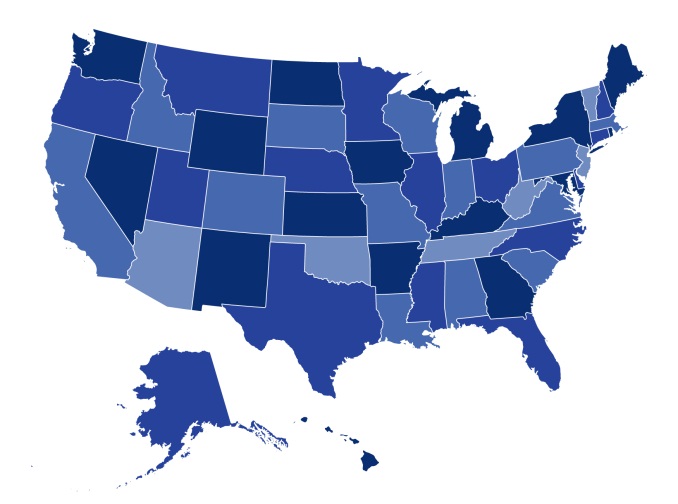 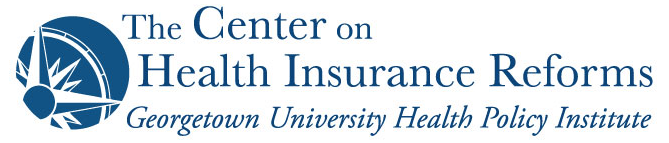 Overview
Marketplace Establishment Models 
Key Design Decisions for Marketplaces
Early Lessons: Challenges and Successes
On the Horizon: What’s Next for Marketplaces?
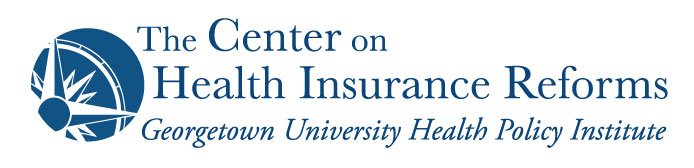 Marketplace Establishment for 2014
Federally Facilitated Exchange

State Partnership Exchange

State-Based Exchange

Supported State-Based Exchange

“Bifurcated”: Federally facilitated individual; state SHOP
WA
NH
VT
MT
ME
ND
OR
MN
MA
ID
WI
SD
NY
WY
MI
RI
CT
IA
PA
NV
NE
NJ
OH
IL
UT
IN
DE
CO
CA
WV
KS
VA
MD
MO
KY
NC
DC
TN
AZ
OK
NM
AR
SC
MS
AL
GA
TX
LA
FL
AK
HI
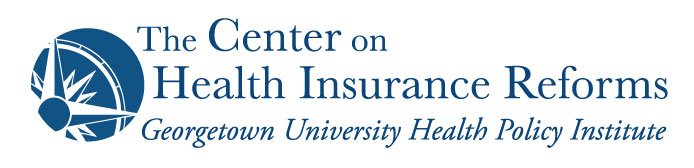 Marketplace Establishment Models: What’s at Stake?
Funding and resources 
Regulatory flexibility and guidance
Oversight of insurance markets 
Consumer outreach, enrollment, and assistance
Coordination to ensure seamless coverage and regulatory approach
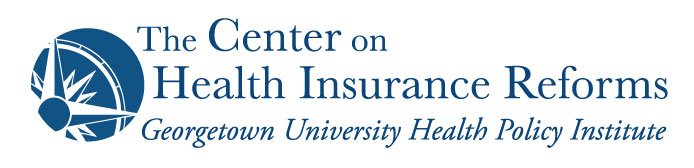 Health Insurance Marketplaces:How Will Design Decisions Affect Outcomes?
Sustainable Exchange
?
Competitive Marketplace
Meaningful Consumer Choice
Options for Small Businesses
Maximizing Enrollment
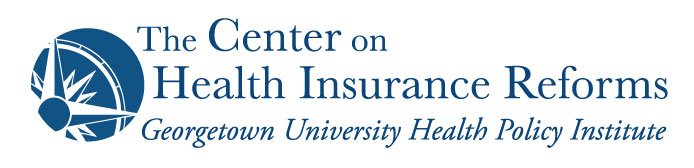 State-Based Marketplaces: Key Design Decisions
Financing:  Generally, assessments on QHPs
Maximizing Competition: States had varying approaches to encouraging insurer/plan participation
Measures to maximize choice and value: States took steps to facilitate consumer choice of plans, report on quality, and provide “employee choice” options on SHOP 
Outreach and Consumer Assistance: States tailored programs to needs; bigger differences between SBM and FFM states.
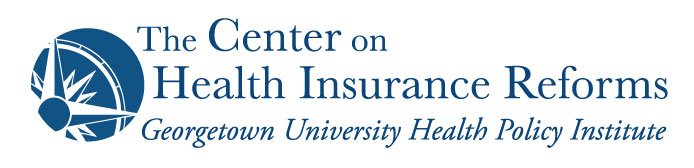 Early Lessons: What Have We Learned So Far?
Opening the door 
 Timing and IT
 Getting people to the door 
Outreach and education
 Getting people through the door 
Accurate enrollment and financial assistance
Facilitating optimal coverage choices
Transitions from other coverage
 Helping people use their benefits 
Accurately matching people to coverage
Provider networks
Initial enrollment target:  7 million, including 2.7 million young adults
“The challenges for Part D were not over once  beneficiaries had selected and enrolled
 in a plan.”
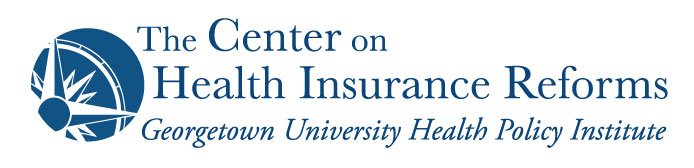 --Hoadley, Corlette et al, 2013
On the Horizon: What’s Next for the Marketplaces?
Sustainability
 Competition and pricing
 Consumer experience 
  Health care delivery
Will coverage—and care—become more accessible, affordable, adequate, and accountable?
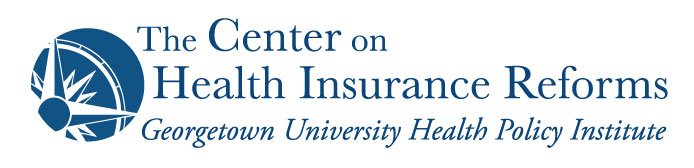 Thank you!
Contact:
Sarah J. Dash, MPHGeorgetown Health Policy Institute
Center on Health Insurance Reforms sd850@georgetown.edu
202-687-1405
For more information:
http://chir.georgetown.edu/
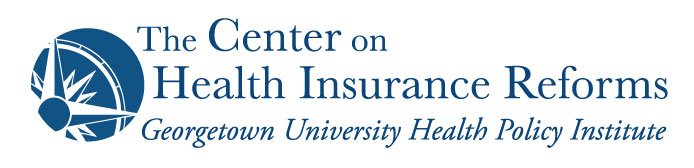